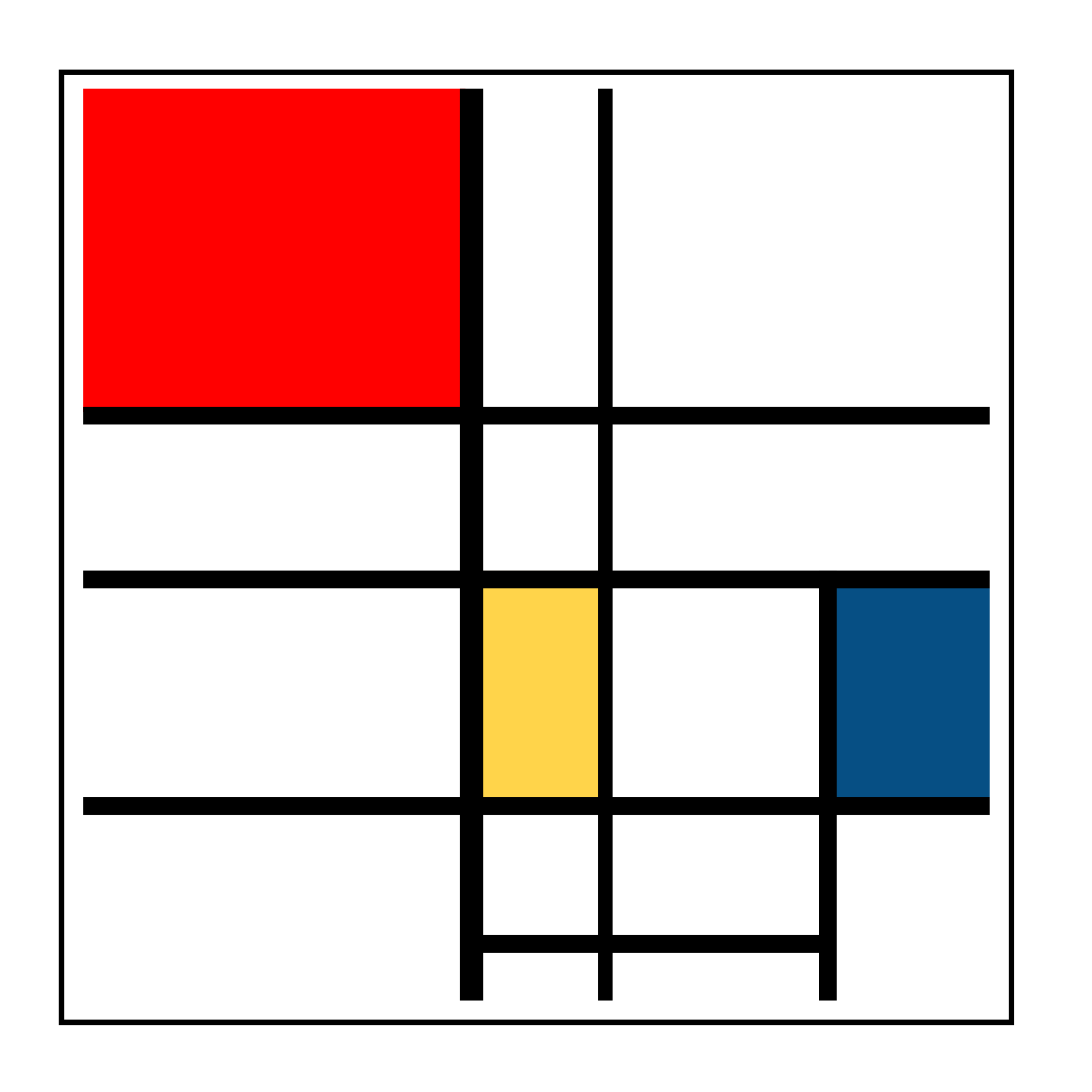 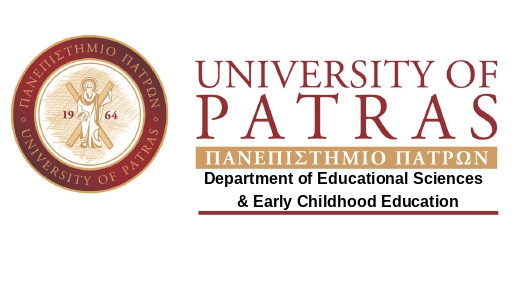 Εισήγηση - Συζήτηση
6 /11/ 2023 15:00
Paulo Freire and Critical Literacy as a Practice of Freedom
Head of the Department of Arts, Open Communities and Adult Education, Faculty of Education, University of Malta
Καθηγητής Carmel Borg
Η εισήγηση πραγματοποιείται στο πλαίσιο του μαθήματος «Φυσικός και Σχολικός Γραμματισμός: Θεωρητικές προσεγγίσεις και πρακτικές» της Κατεύθυνσης «Λόγος, Τέχνη και Πολιτισμός στην Εκπαίδευση» του ΠΜΣ του ΤΕΑΑΠΗ του Παν. Πατρών

Όσοι/ες επιθυμούν να παρακολουθήσουν την εισήγηση διαδικτυακά, παρακαλούνται να επικοινωνήσουν στο e-mail nekstel@upatras.gr και θα τους σταλεί ο σύνδεσμος.
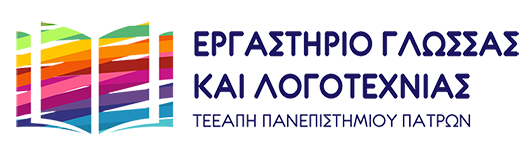 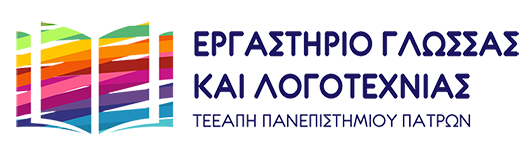 Prof. Carmel Borg is the Head of the Department of Arts, Open Communities and Adult Education, at the Faculty of Education, University of Malta. He lectures in: sociology of education, curriculum theory, development and design; critical pedagogy; adult education for community development; and parental involvement in education. He is the author, co-author and editor of a number of books, papers in academic journals and chapters in books that foreground the relationship between education, democracy and social justice. Prof. Borg is currently partner in a number of European projects and research consortia, in areas that range from access to higher education to citizenship education. He is also involved in a number of community-based projects informed by critical literacy. Borg sits on a number of editorial boards and is founding editor of the  Malta Review of Educational Research (MRER) and the Education Research Monograph Series (ERMS).
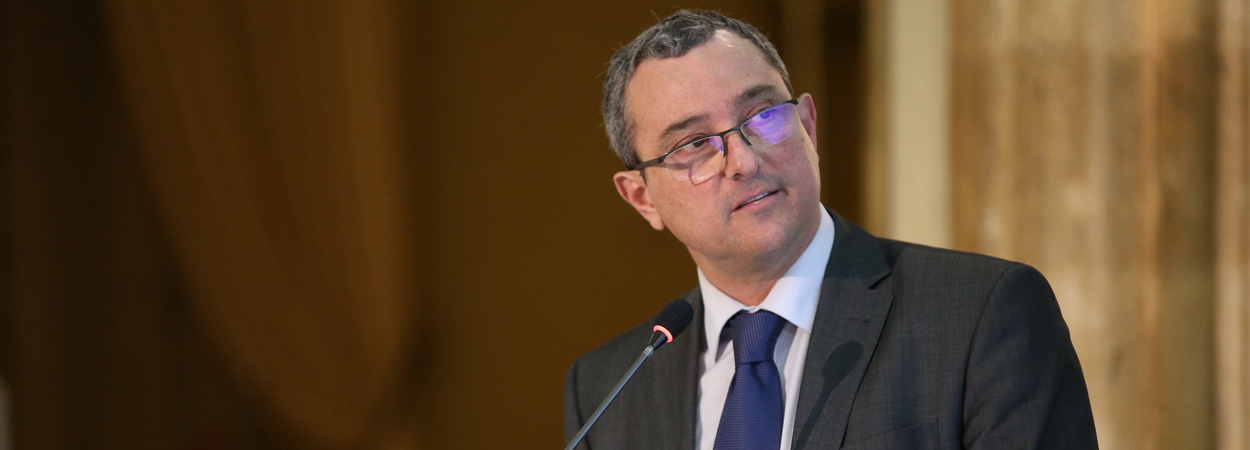 Stellakis Nektarios is inviting you to a scheduled Zoom meeting.

Topic: Pr. Carmel Borg: Paulo Freire and Critical Literacy as a Practice of Freedom
Time: Nov 6, 2023 03:00 PM Athens (02:00 PM Malta) 

Join Zoom Meeting
https://upatras-gr.zoom.us/j/92483714722?pwd=bzN6Q2xPT2poV3VxdWk1WU45aUJLUT09

Meeting ID: 924 8371 4722
Passcode: 580798
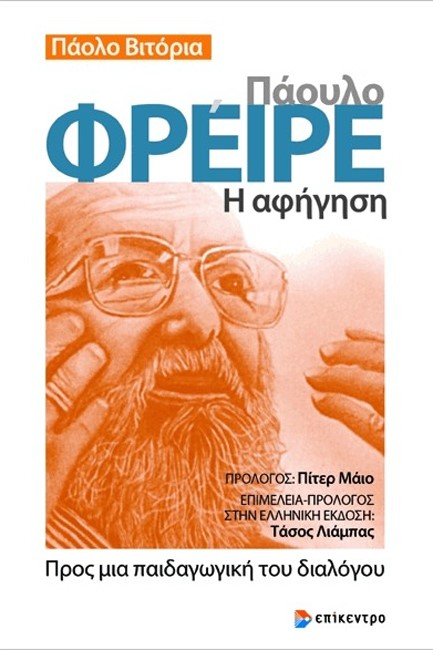 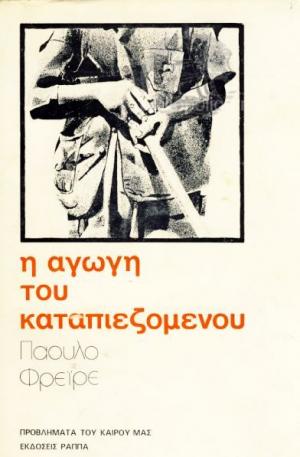 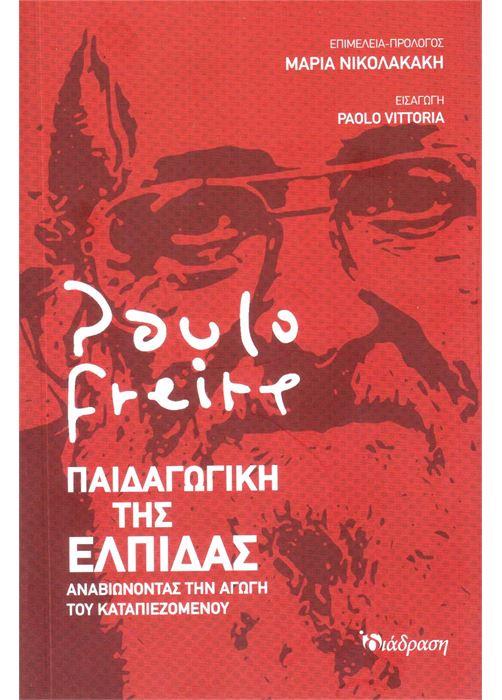 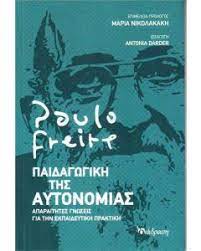 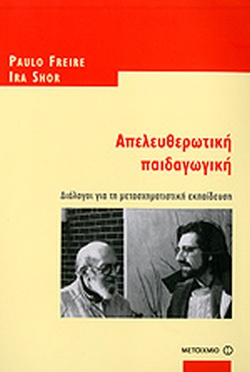 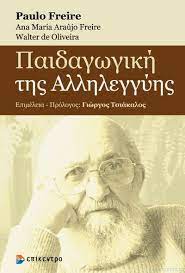 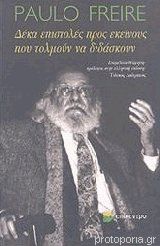